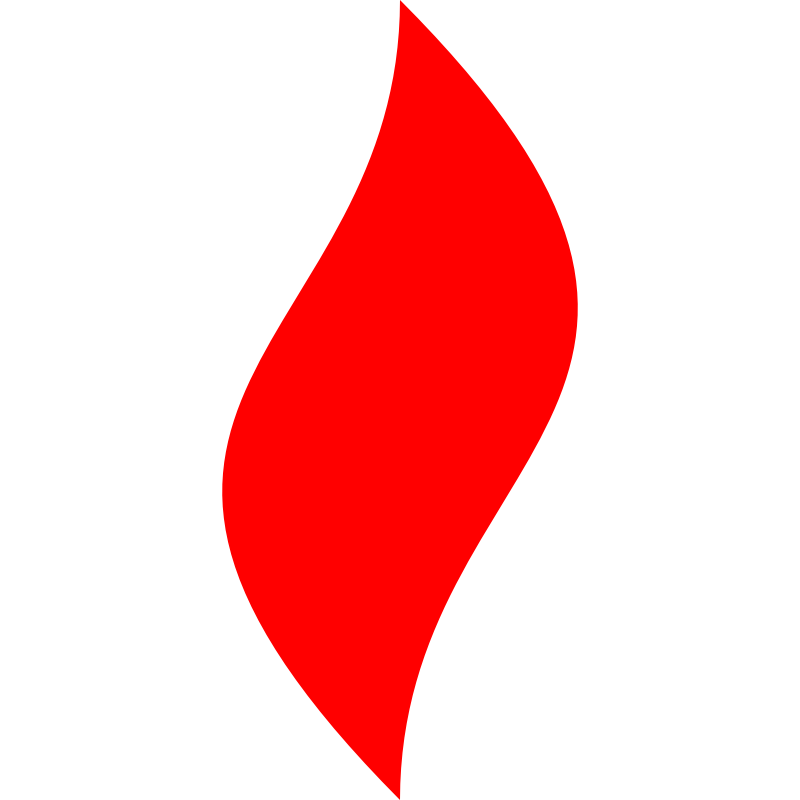 点燃
品牌私域运营中心
关于移动送客到店购机活动复盘
   部门：运营商事业部   
姓名：陈妃端
花名：泰坦
最专业的品牌私域运营服务商
帮你管理最有价值的用户资产
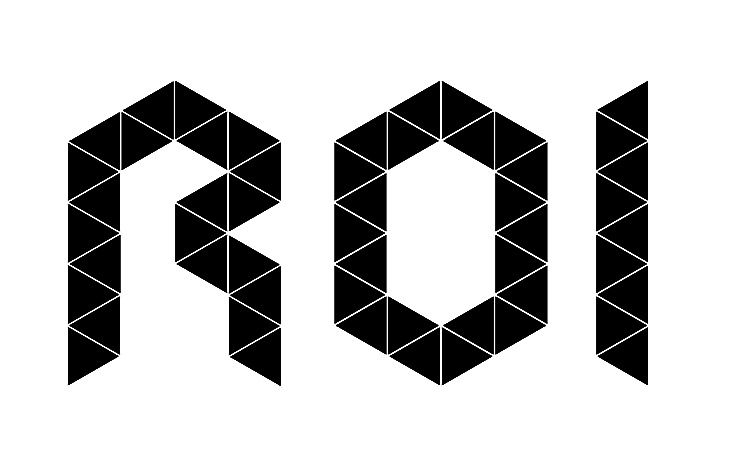 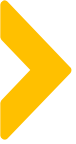 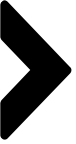 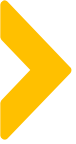 目录
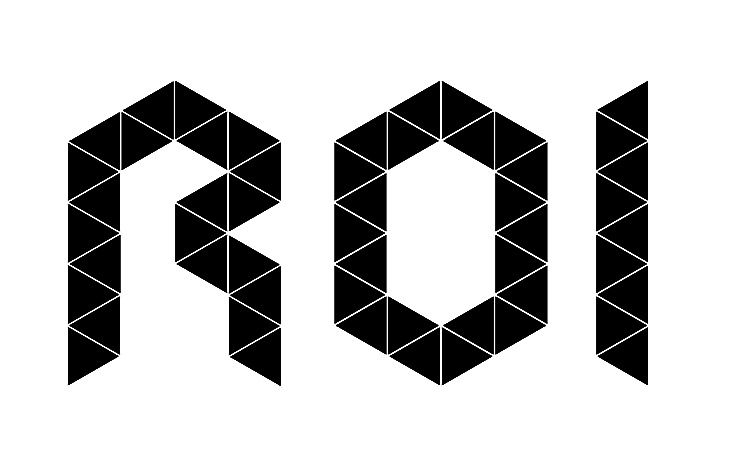 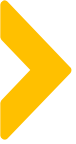 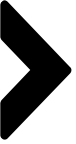 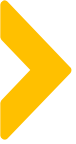 案例目标
提高移动高价值业务产出

——会员日购机节活动
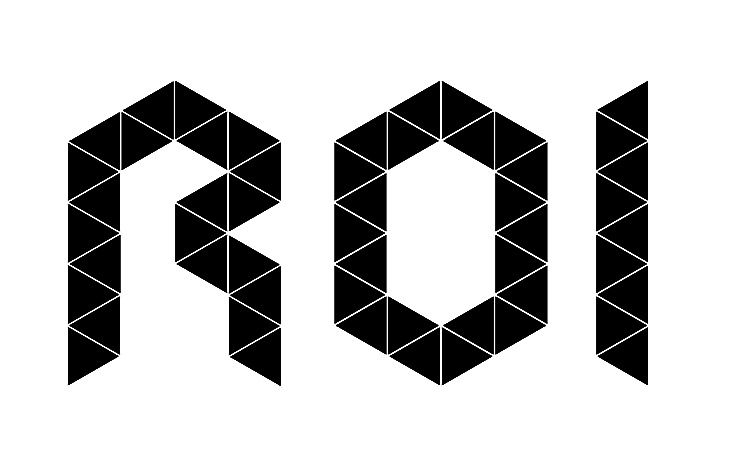 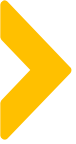 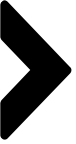 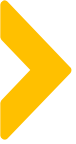 案例关键词
送客到店、营销变现
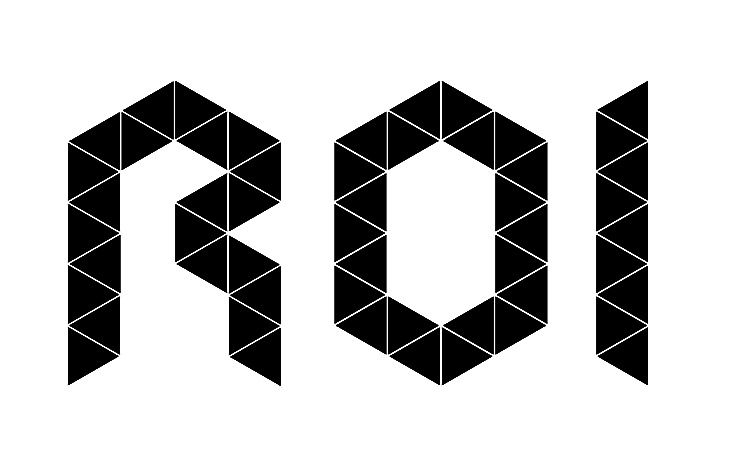 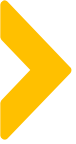 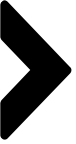 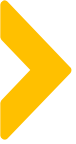 案例概述:活动步骤
1
活 动 流 程 策 划
2
活 动 预 热
活 动 宣 传
3
销 售 转 化（送客到店）
4
售 后 跟 进
5
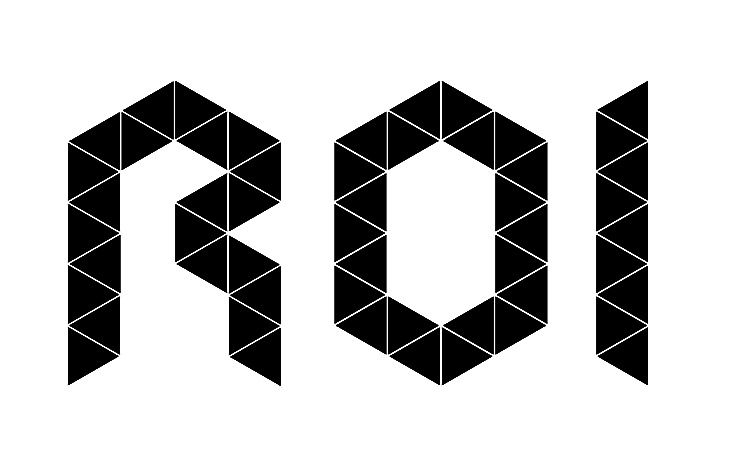 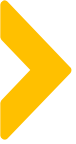 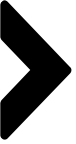 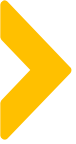 案例概述:活动策划
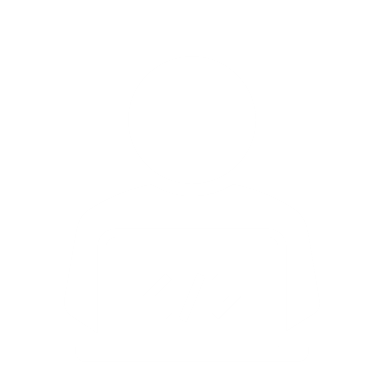 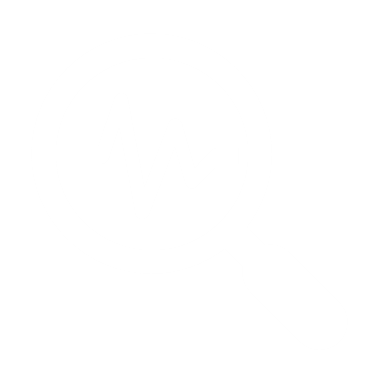 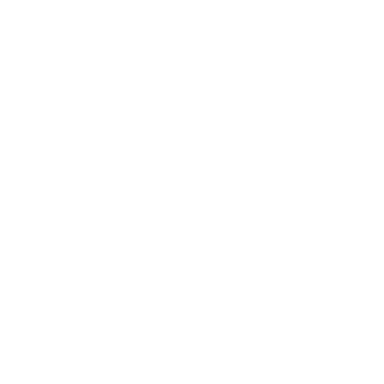 活动预告
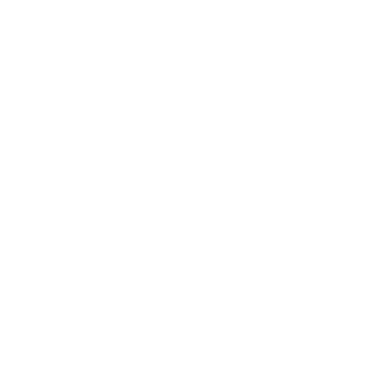 活动宣传
活动宣传
销售转化
售后跟进
1
1
1
1
成功转化客户
意向客户点对点私聊
朋友圈活动海报群发
朋友圈话题预热
2
2
2
2
转化失败客户
意向机型介绍
社群内活动公布
朋友圈剧透海报
3
3
3
全量客户活动群发
交易方案选择
社群话题预热
4
成功/未成功转化
5
分享裂变
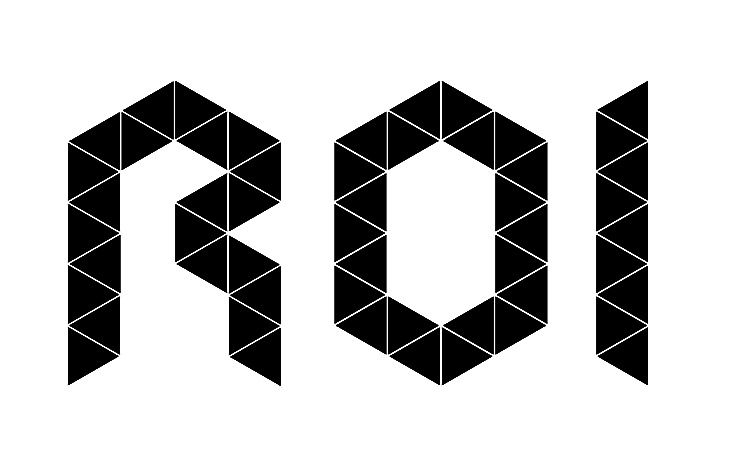 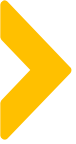 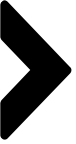 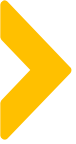 案例概述:活动预热-朋友圈
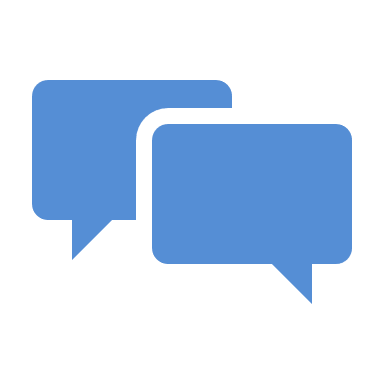 朋友圈购机相关话题讨论预热活动(集中+分散)
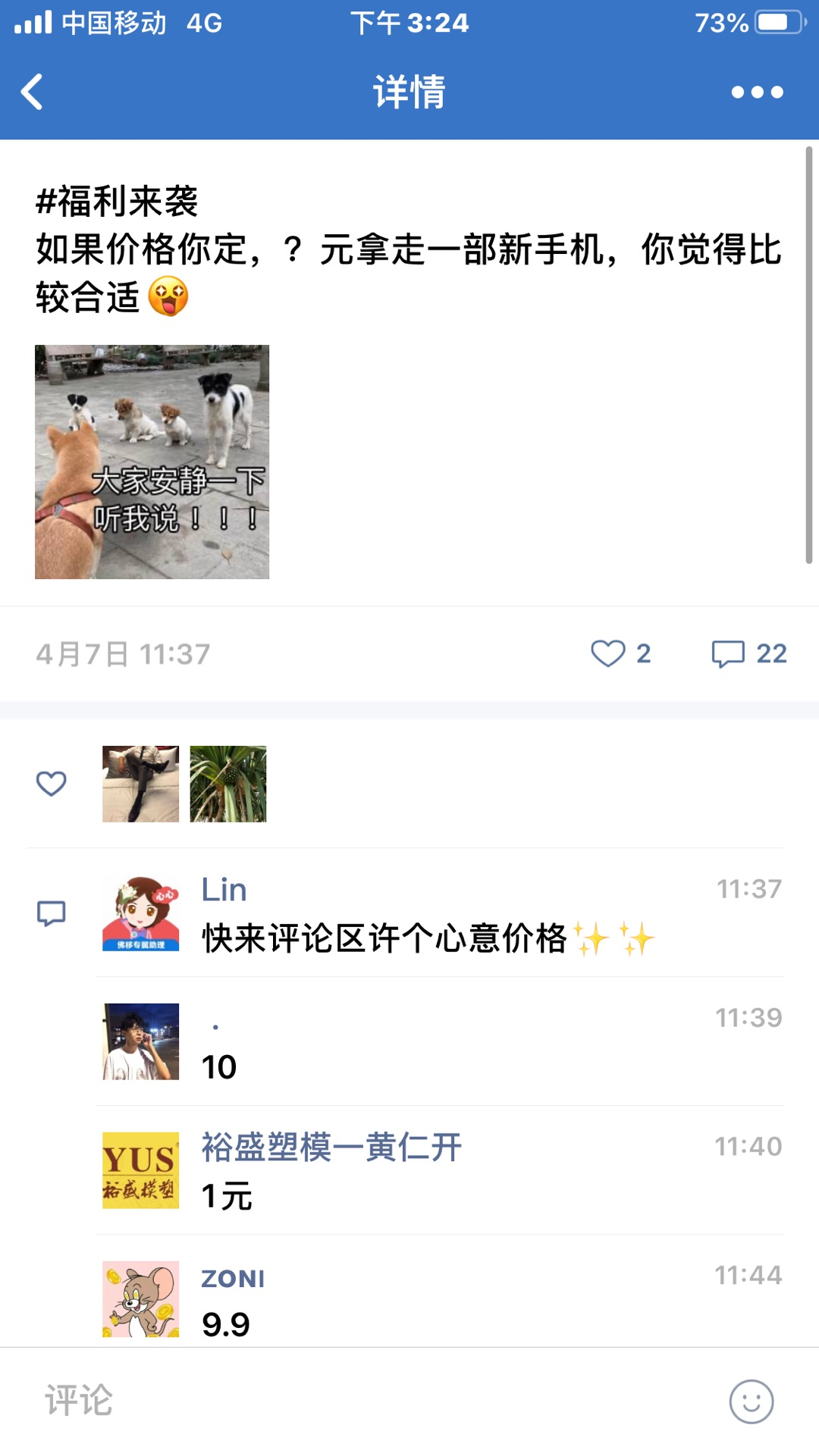 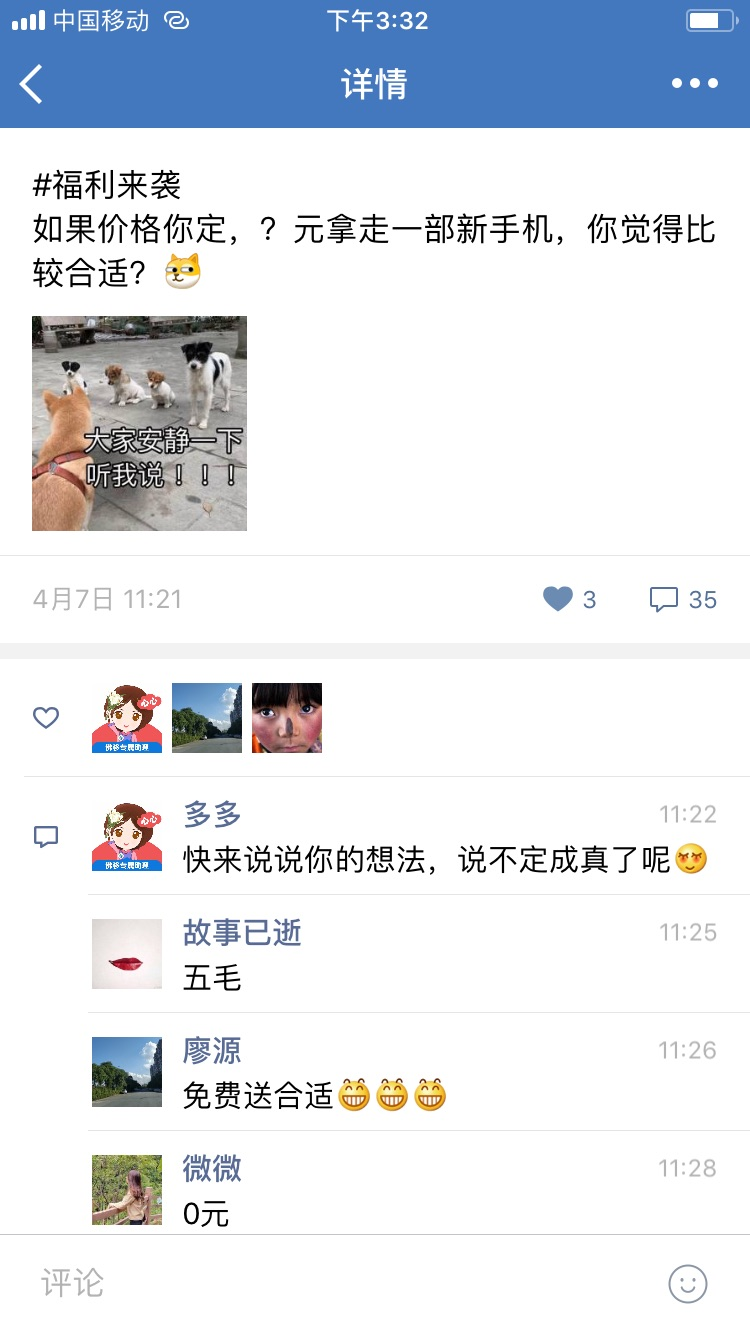 参考话题:
#福利来袭
如果价格你定，？元拿走一部新手机，你觉得比较合适？
购机活动同步集中运营&分散运营导购
配置一键转发朋友圈
发布朋友圈，与粉丝互动透露购机活动
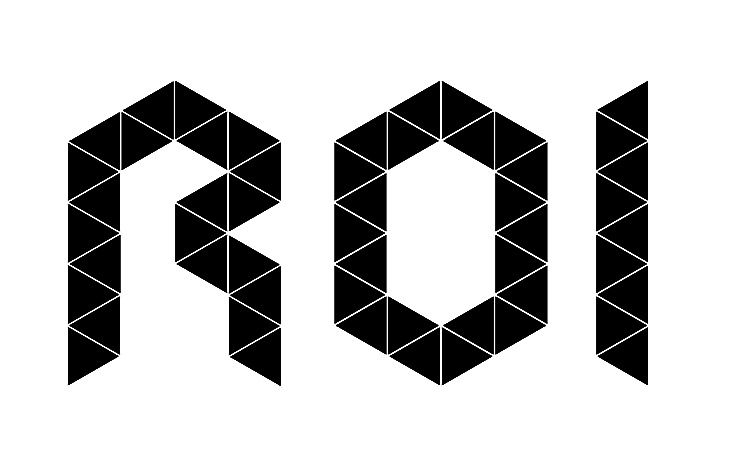 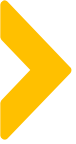 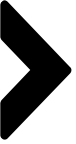 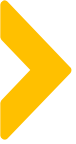 案例概述:活动预热-朋友圈
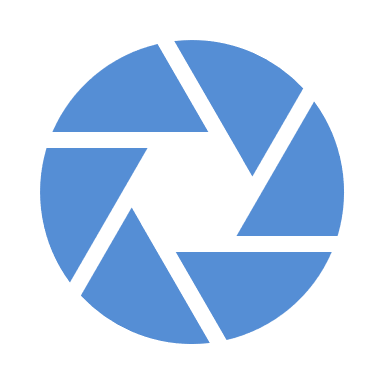 朋友圈发布购机预热海报(集中+分散)
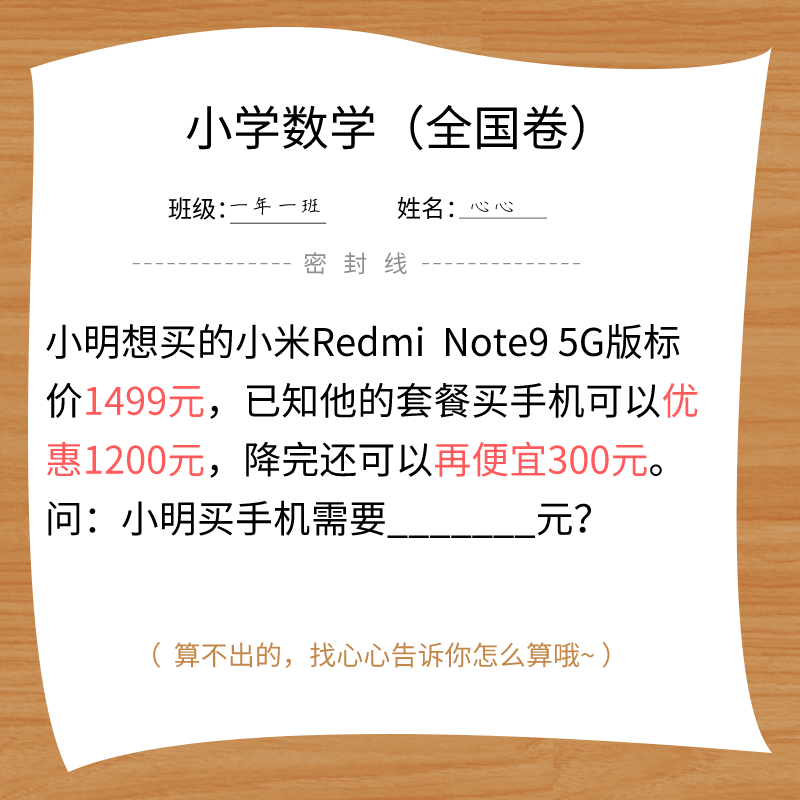 参考话术:
#来做道小学数学题
帮忙算下小明买手机需要多少钱呢？
购机活动同步集中运营&分散运营导购
配置一键转发朋友圈
剧透购机活动优惠，开始转化意向客户
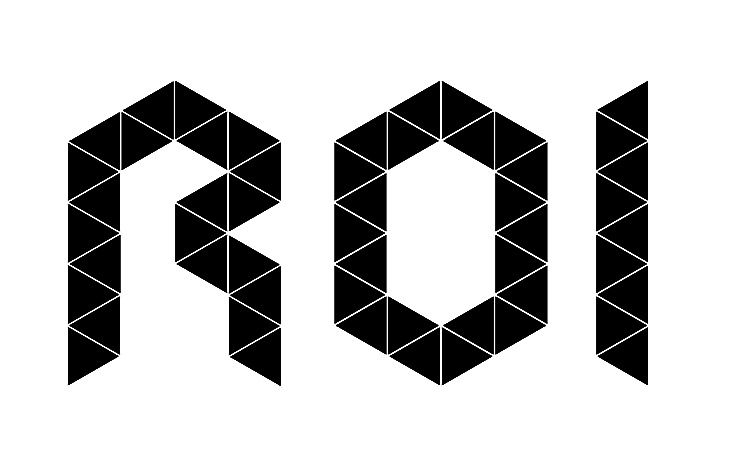 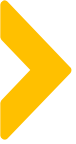 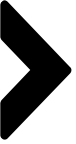 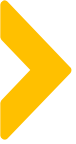 案例概述:活动预热-社群
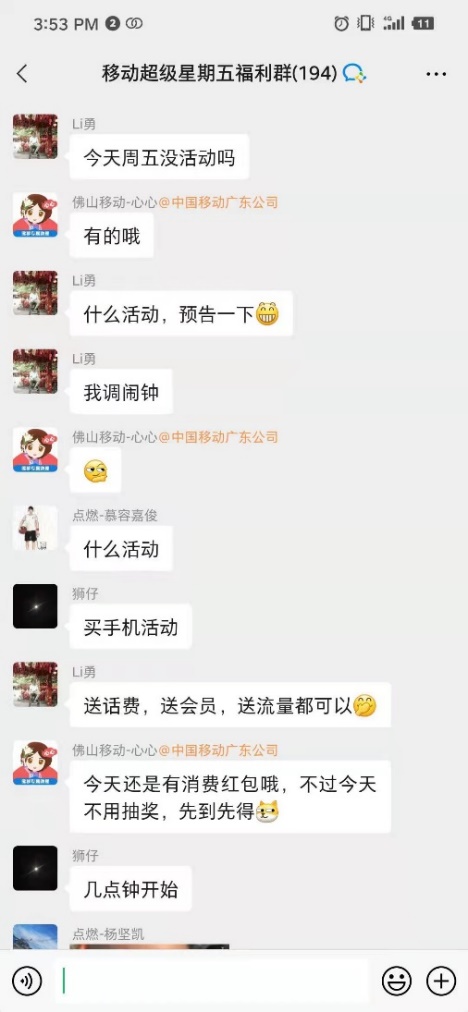 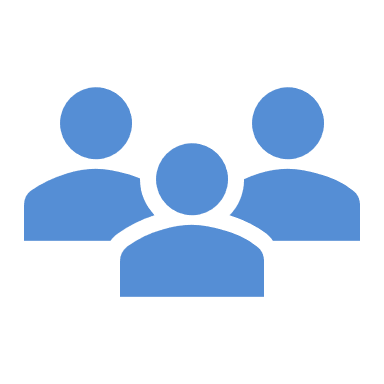 社群话题预热，水军互动炒热气氛
社群管理员参考话术:

公告：给你一次机会，可以低至0元买新手机，你要不要？
水军1：要啊 免费怎么不要
水军2：有什么牌子手机免费啊
水军3：有什么要求吗？

心心：大家先不要着急，可以先看看这张图，看下大家数学能力如何，哈哈哈哈
水军1：那这台手机你还要倒贴我1元哈哈哈哈
水军2：这台手机怎么下单啊，拿回去给我妈用也好
水军3：是不是5G手机来的，等下我5G套餐用不了5G好亏
水军引出周五福利话题讨论
官方回应透露
会员日福利&购机优惠
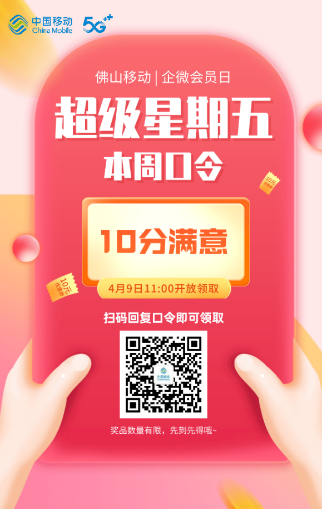 购机话题&投票预热气氛
会员日口令公布
（12:00再开放兑换）
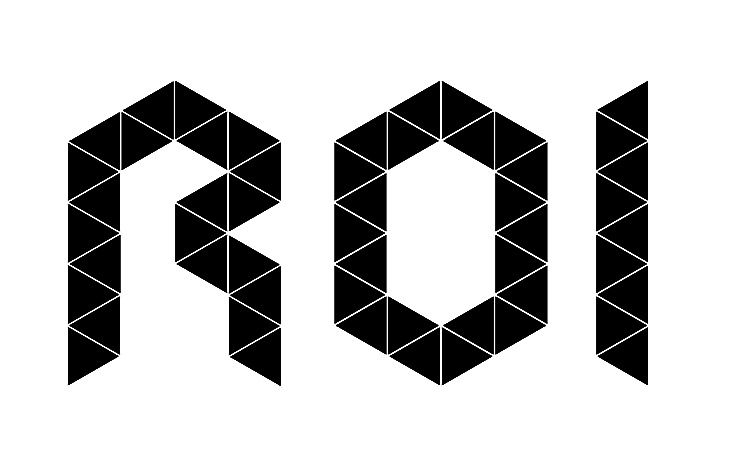 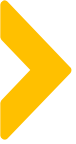 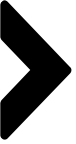 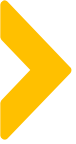 案例概述:活动宣传-朋友圈
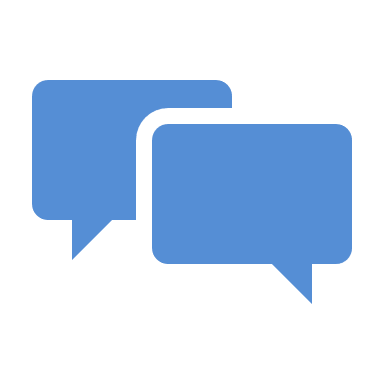 朋友圈活动主题海报群发 (集中+分散)
周五会员日 宠你没商量抽10元消费红包，周末用起来直降750元起，购机优惠超给力想要的，快找心心吧~
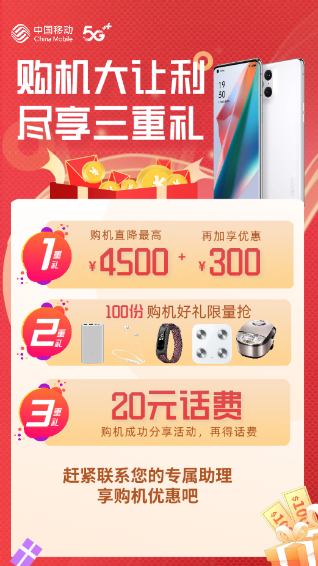 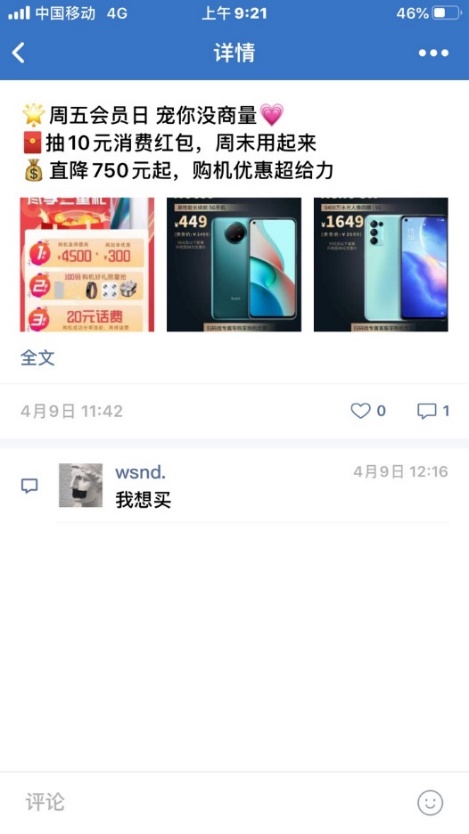 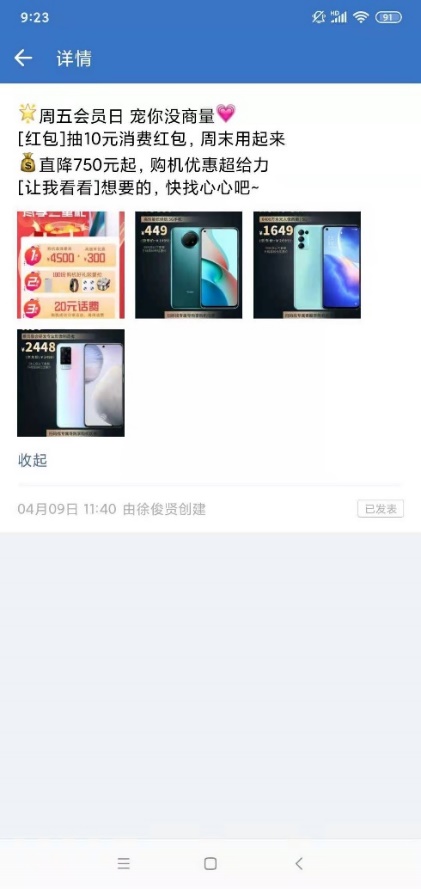 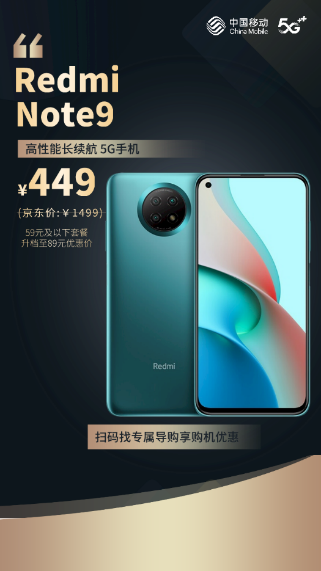 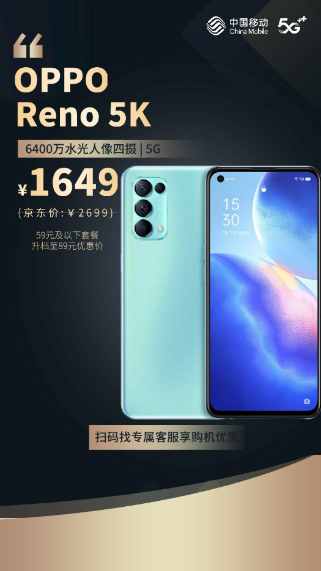 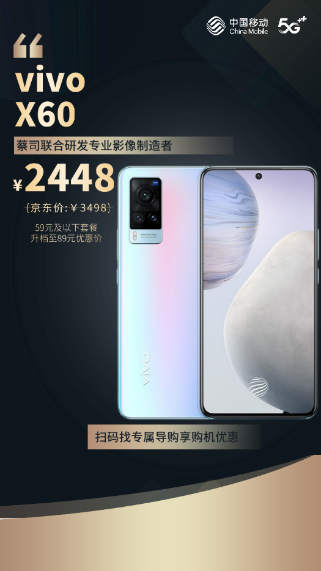 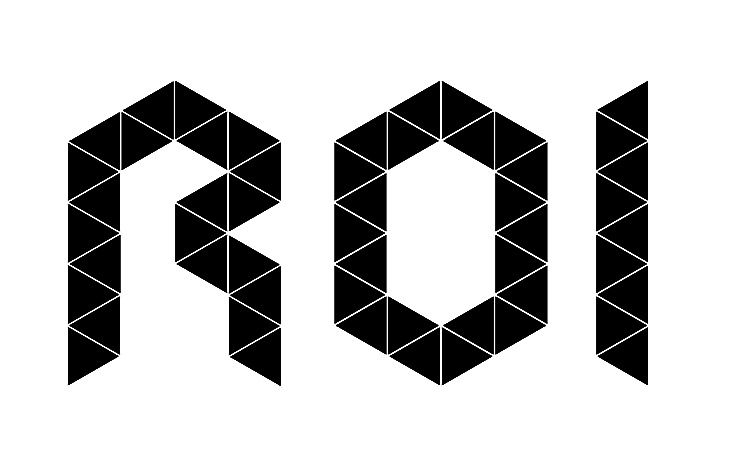 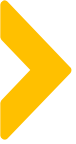 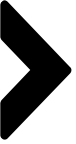 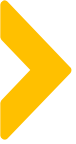 案例概述:活动宣传-社群
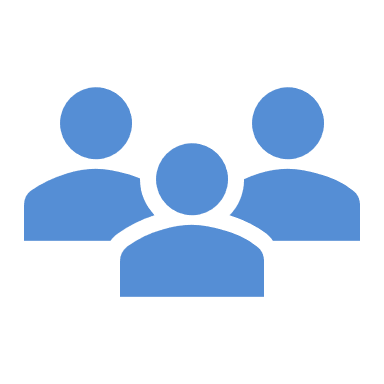 社群活动通知
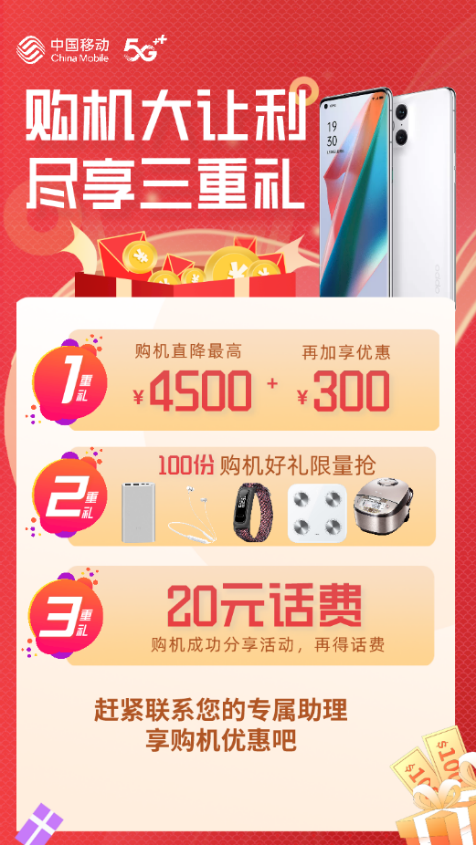 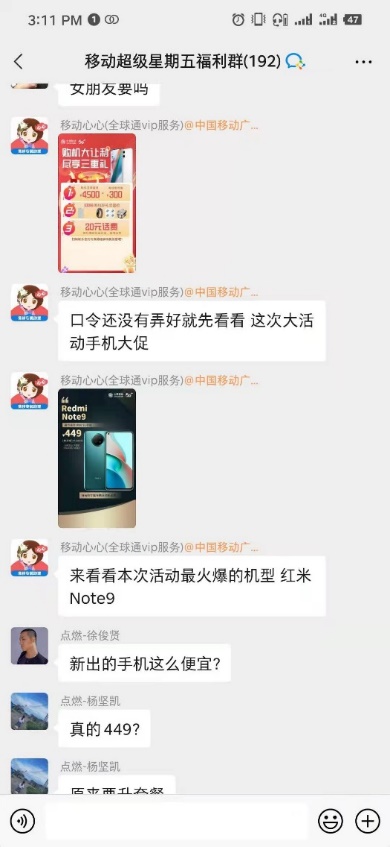 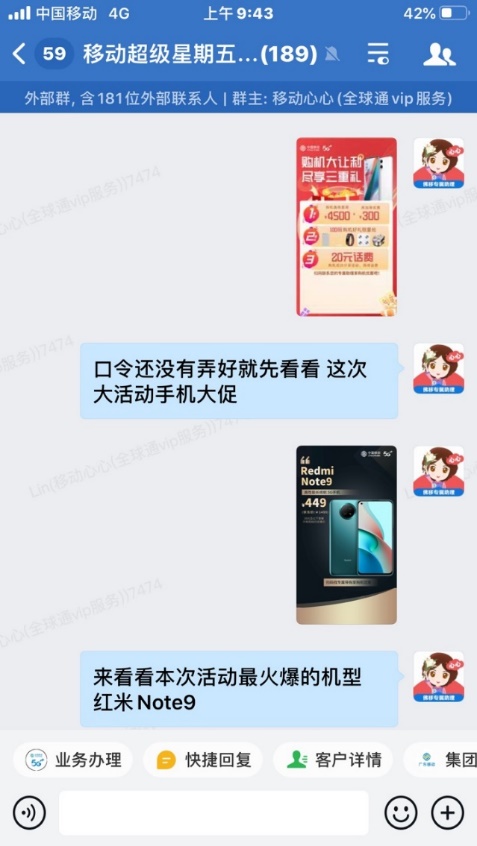 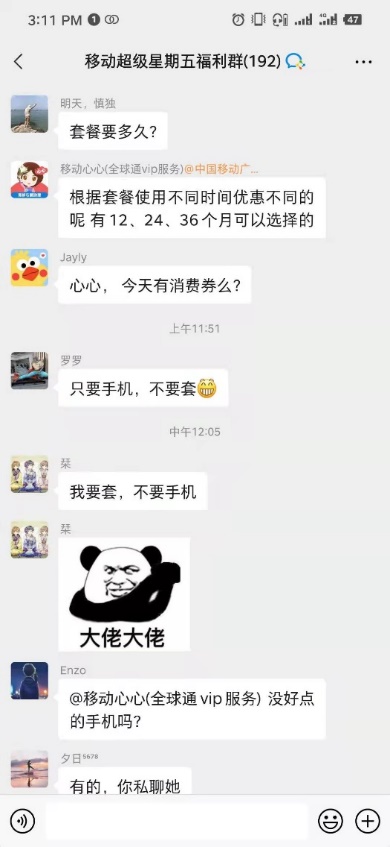 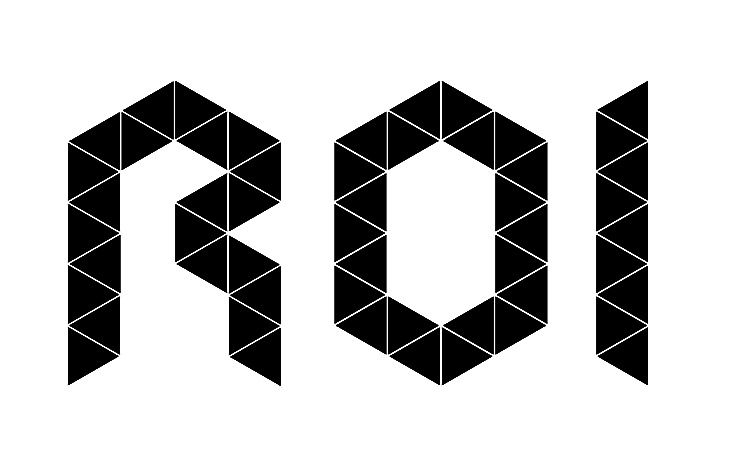 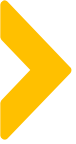 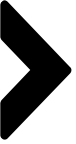 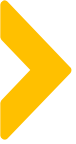 案例概述:活动宣传-渠道转发
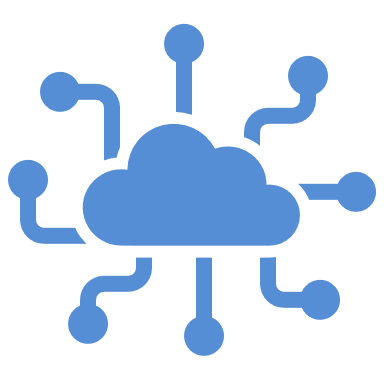 集中配置，分散协作，全量客户点对点群发（集中+分散）
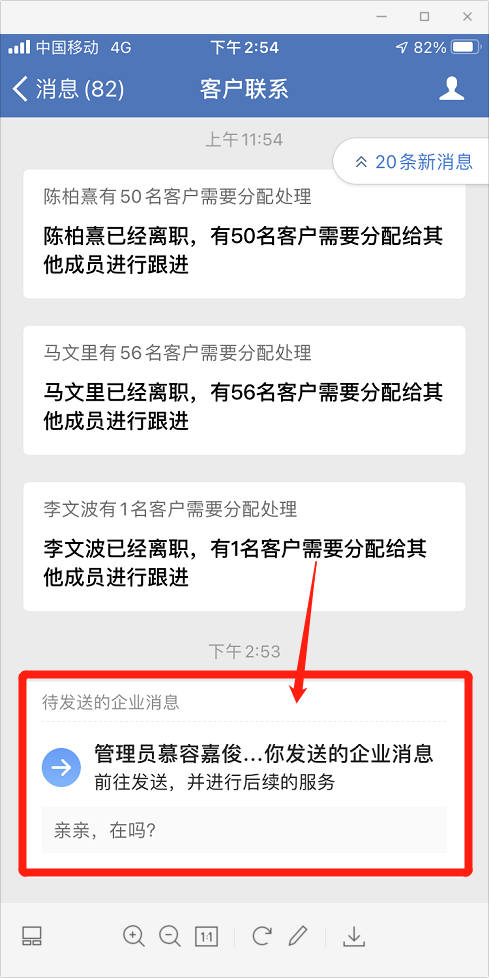 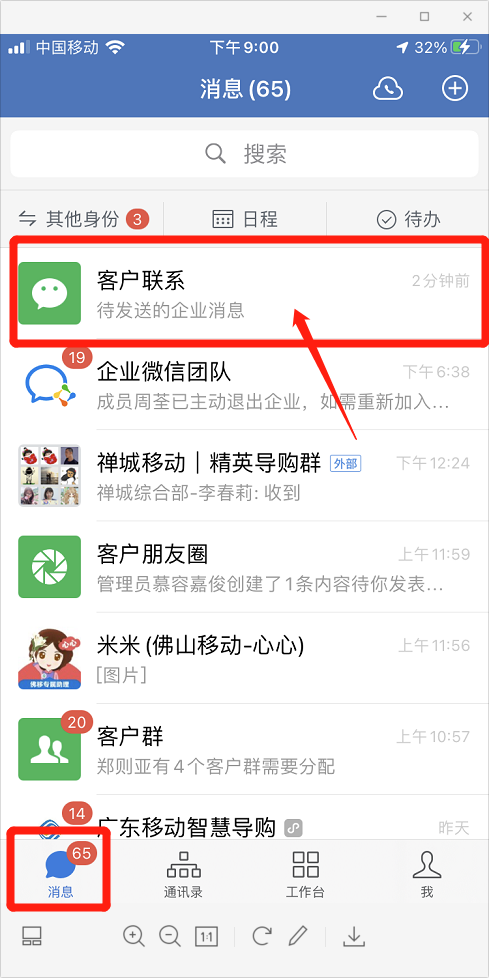 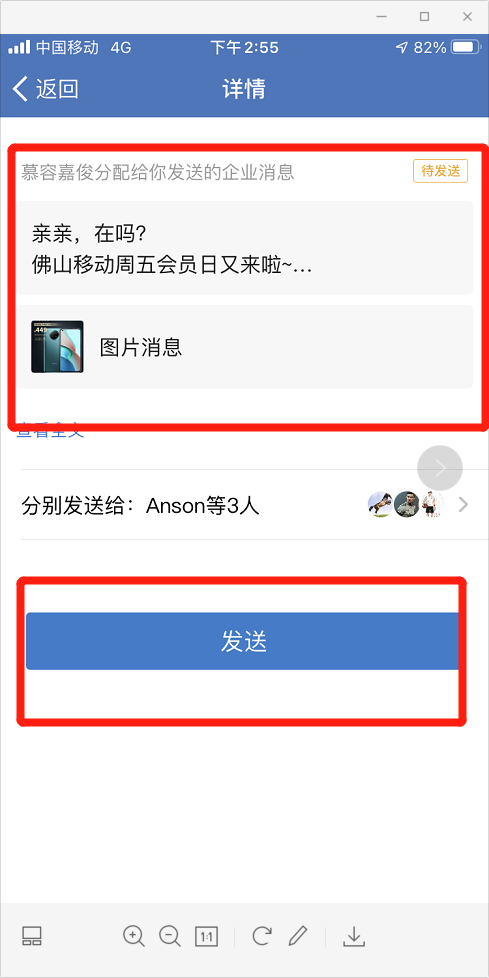 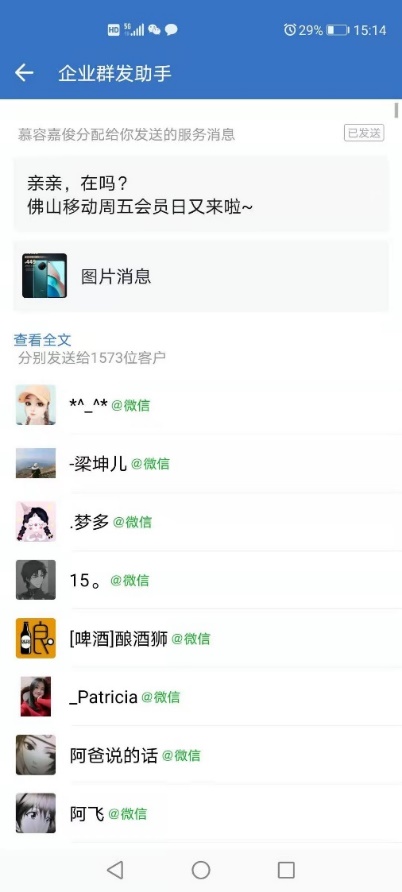 4273
人群发
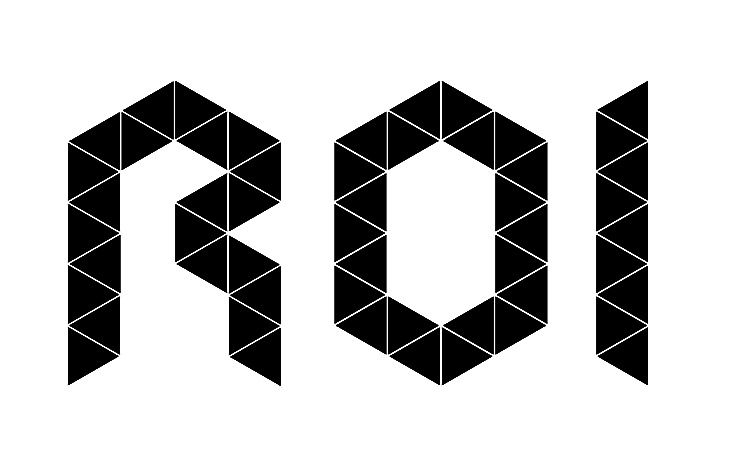 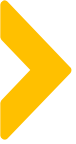 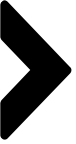 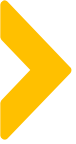 案例概述:销售转化-卖点介绍
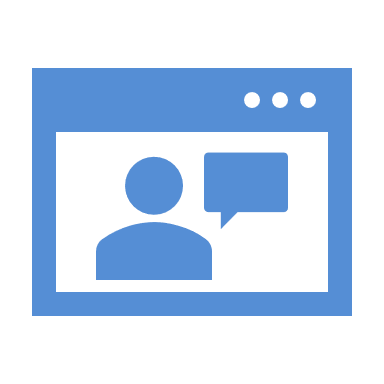 意向客户点对点私聊
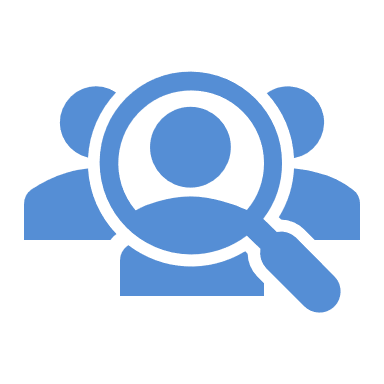 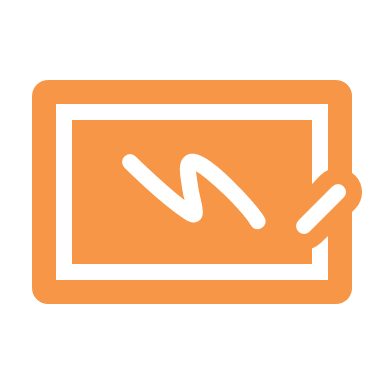 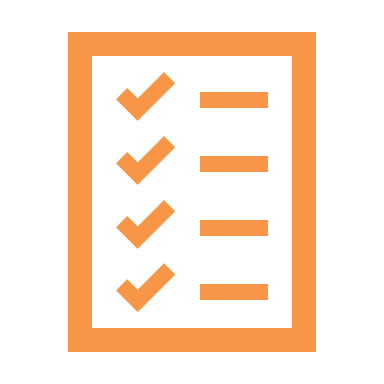 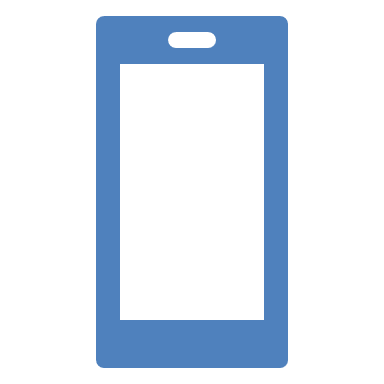 了解客户
意向机型/预算
活动优惠
详细介绍
优惠机型
优惠介绍
购机方案
介绍&选择
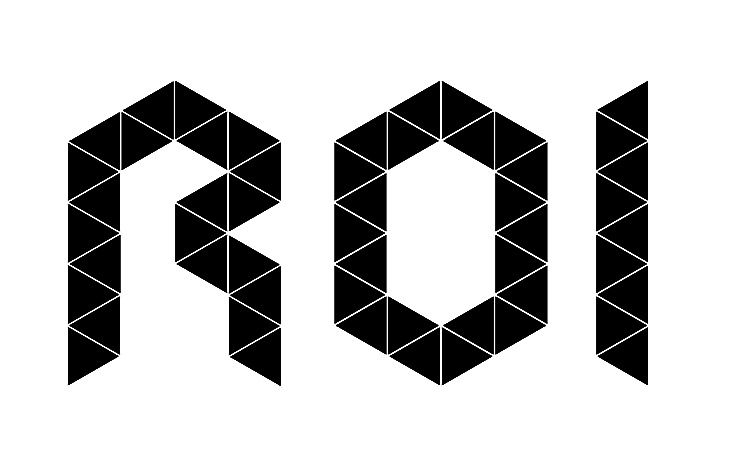 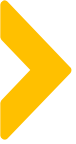 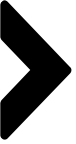 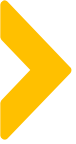 案例概述:销售转化-1V1私聊
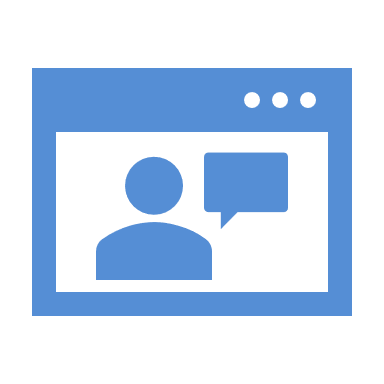 意向客户点对点私聊
优惠介绍&引导到店
预热承接
意向了解
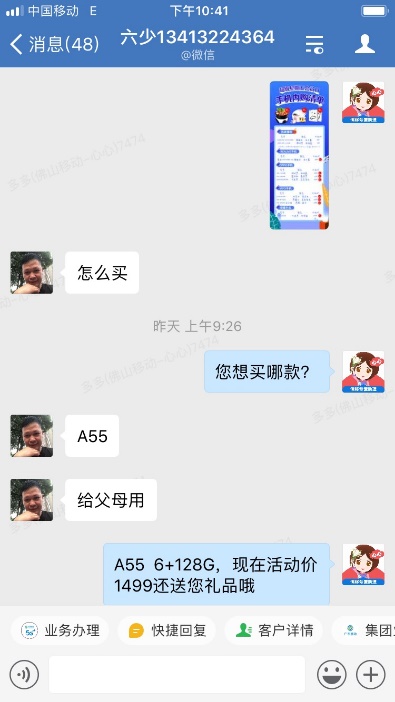 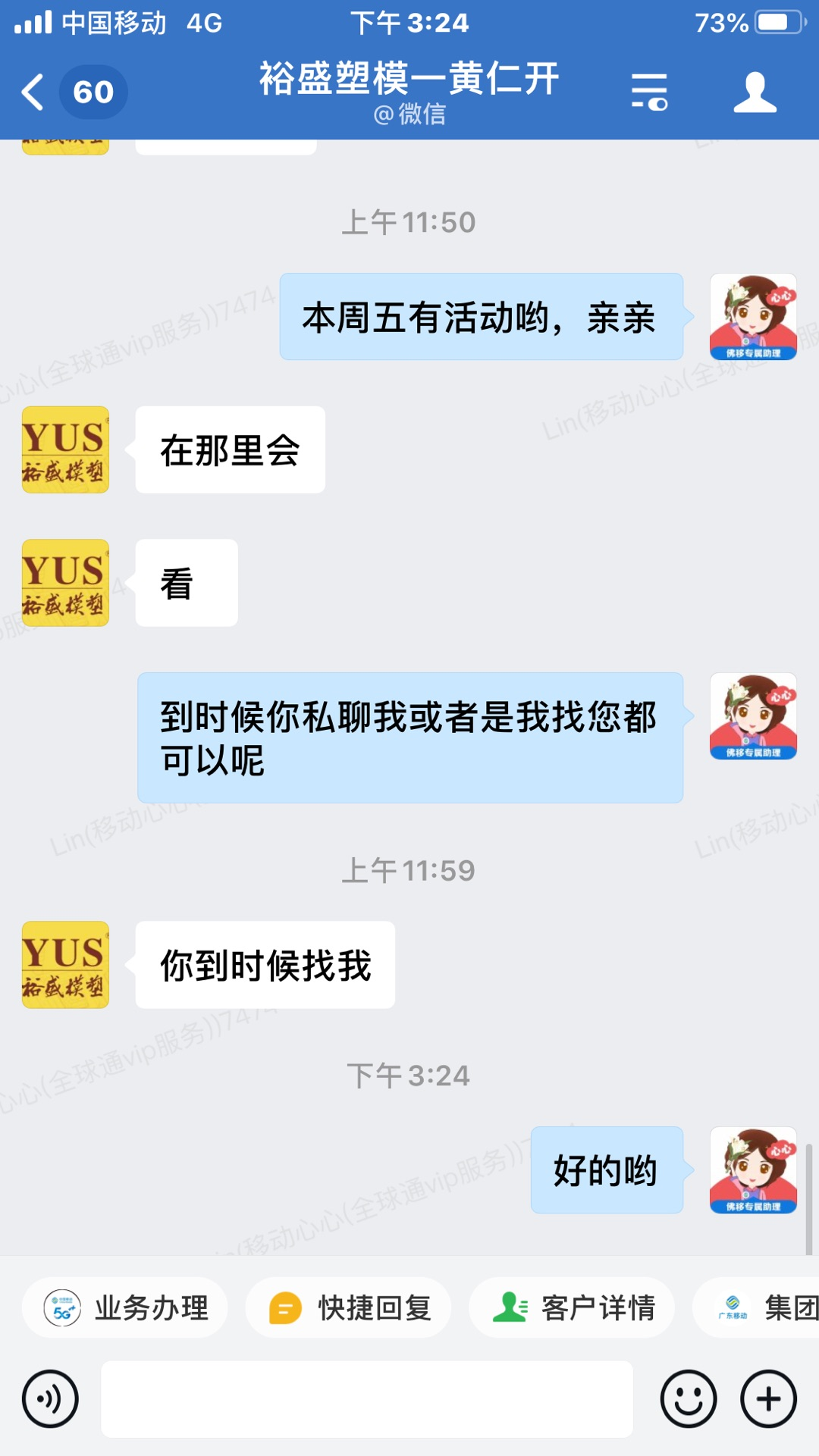 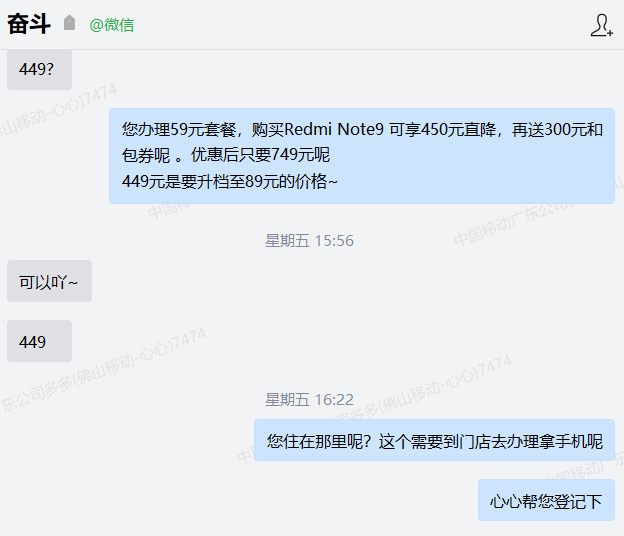 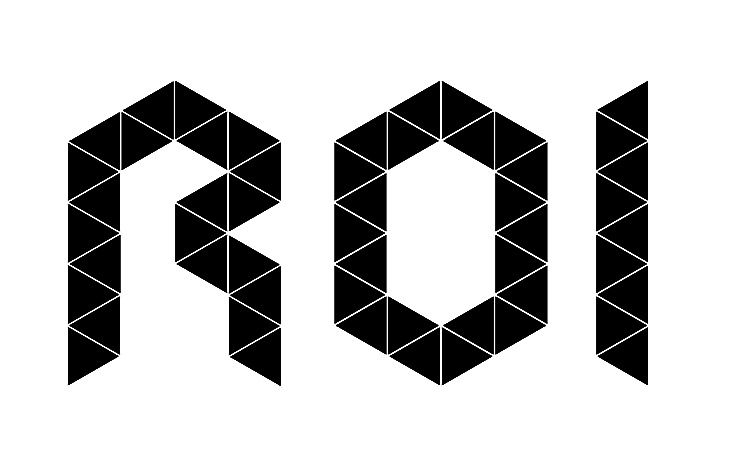 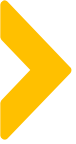 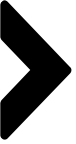 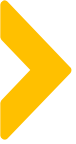 案例概述:销售转化-送客到店
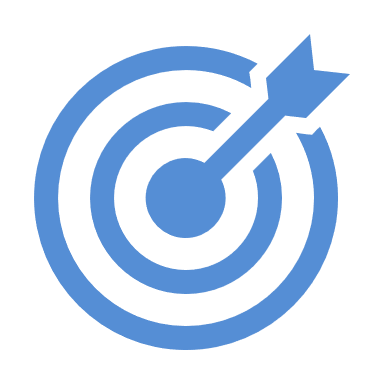 引导到店为主，线上为辅，提供多种购机方式选择 （大部分优惠机型在渠道厅店）
1
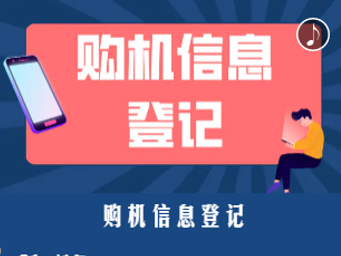 3
2
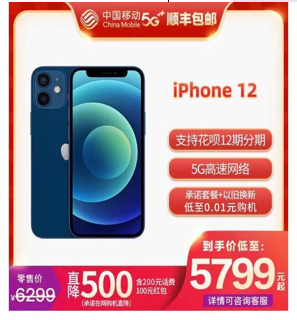 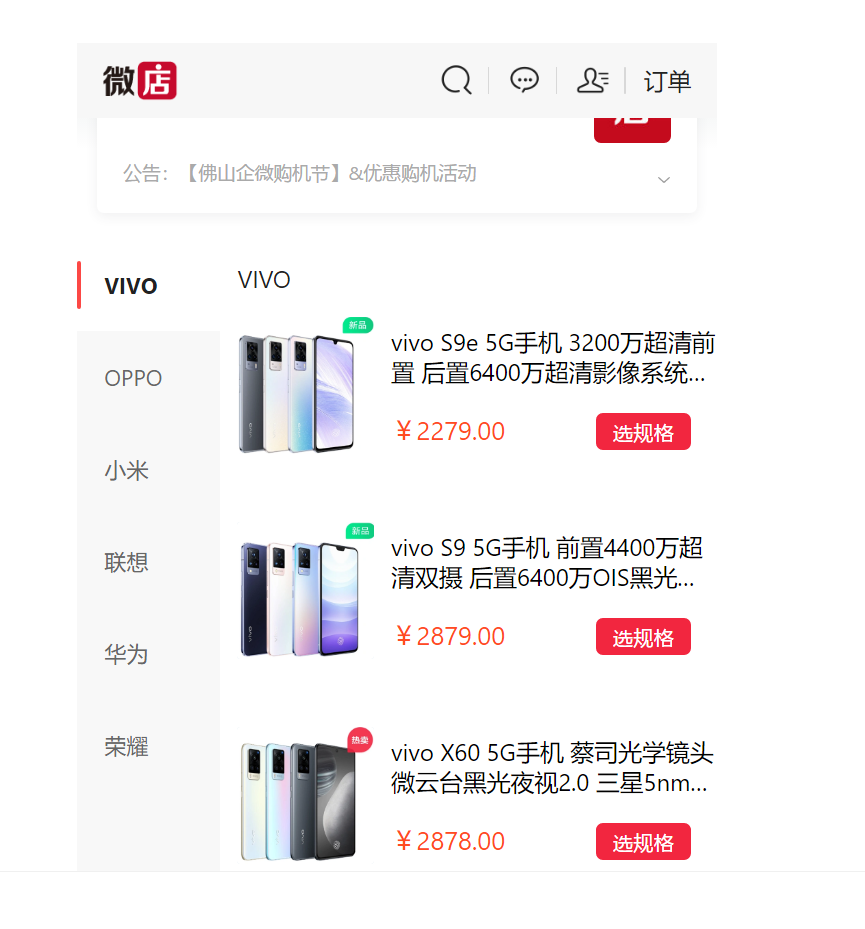 商机登记
和分期转至厅店办理
商城下单
优惠机型在线邮寄
在线微店
优惠裸机在线邮寄
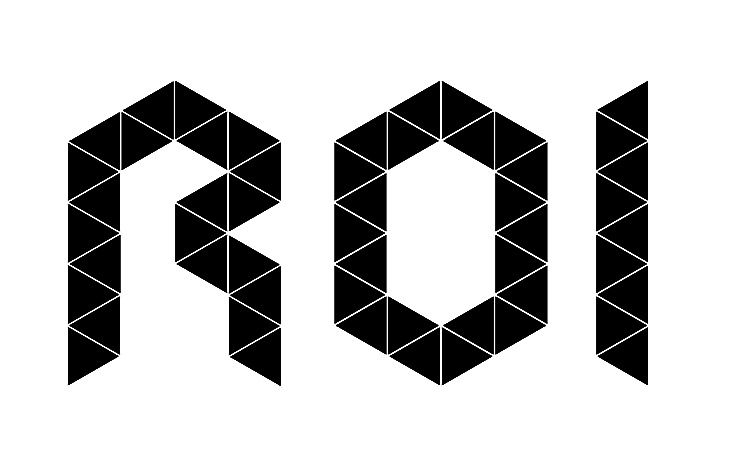 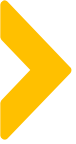 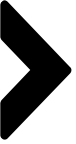 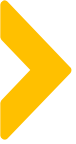 案例概述:销售转化-送客到店
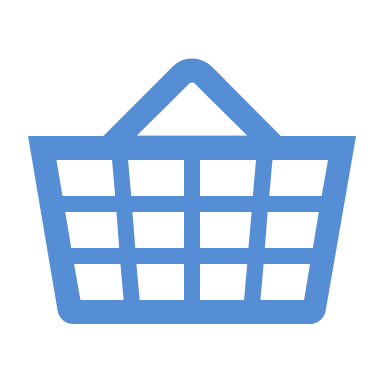 意向客户转化
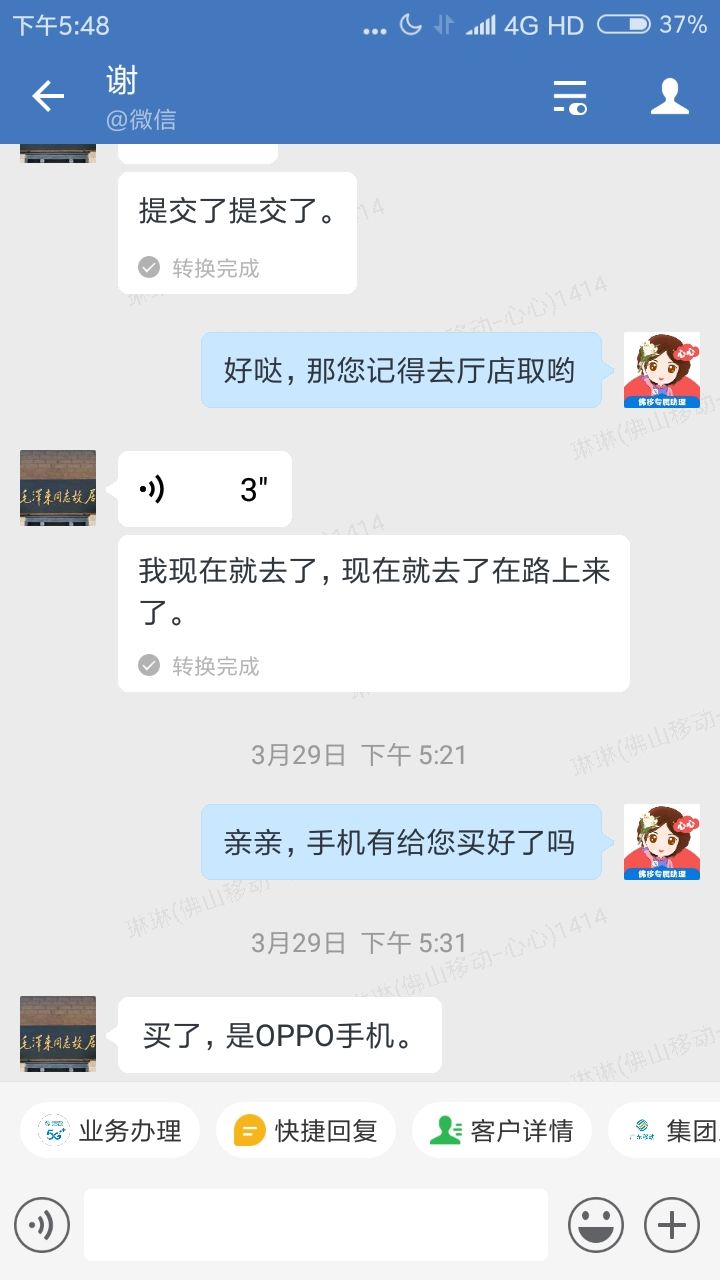 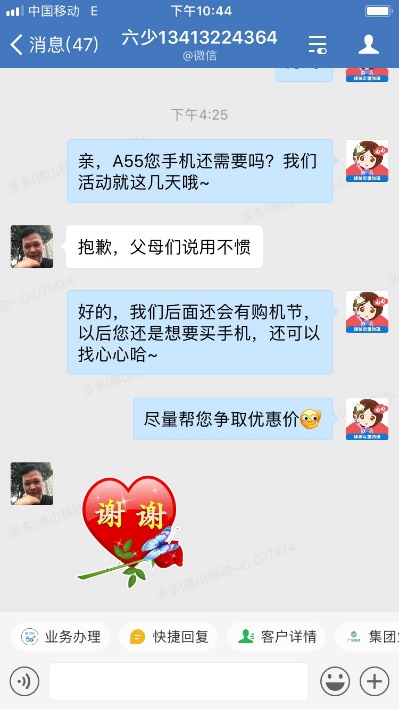 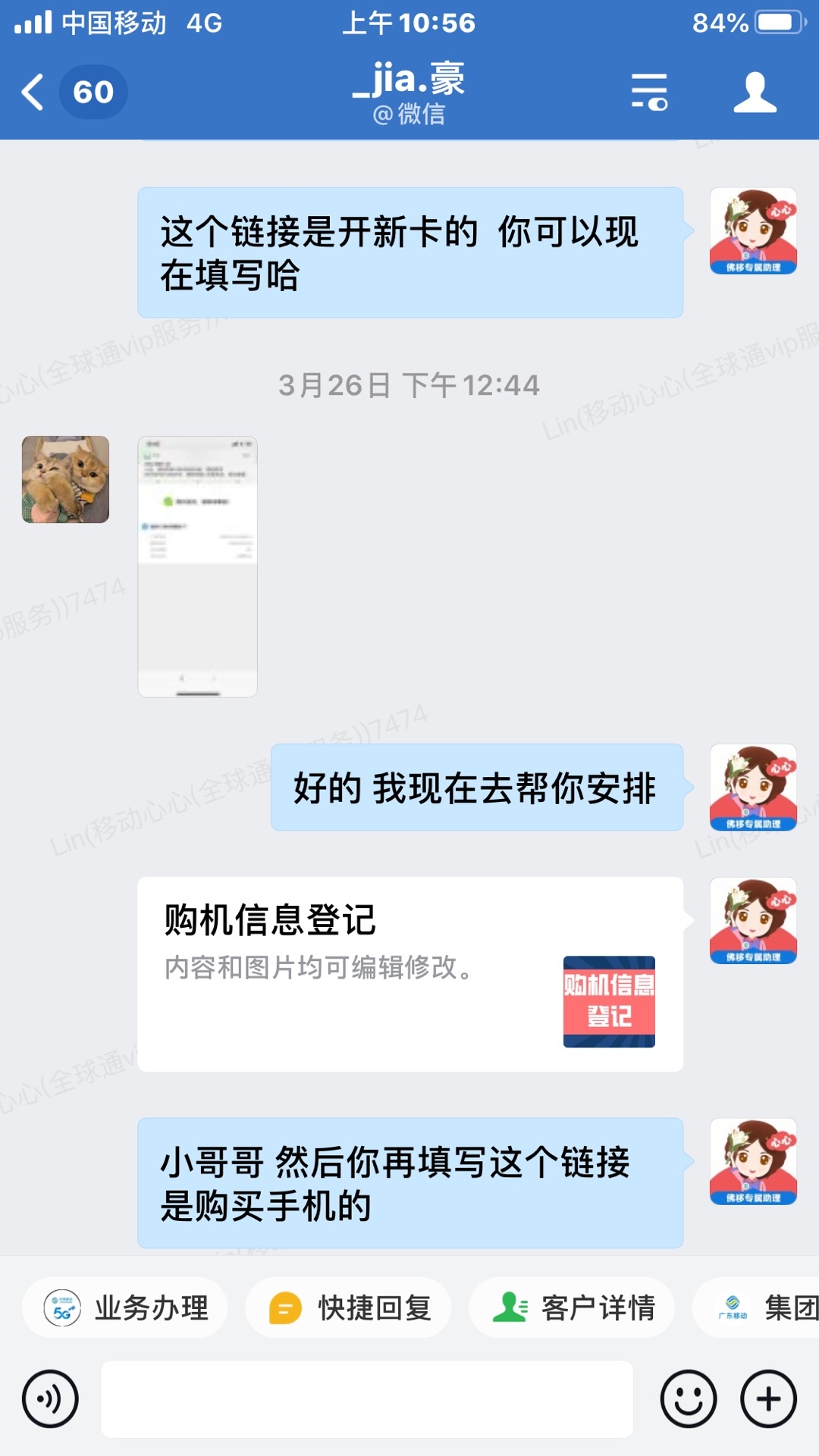 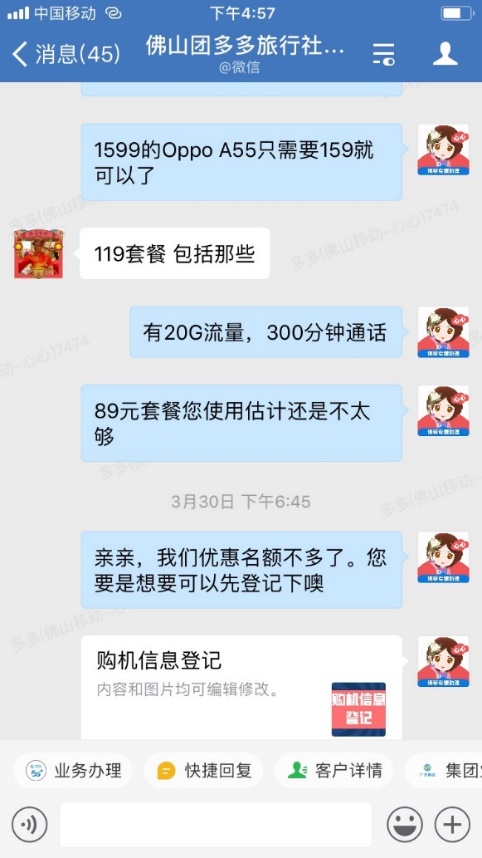 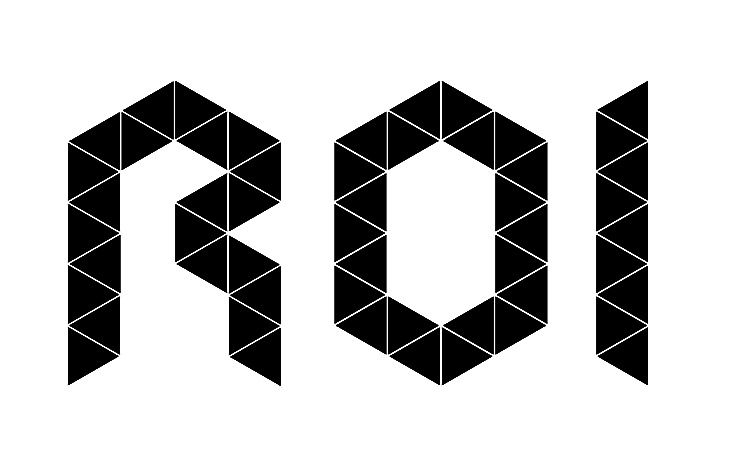 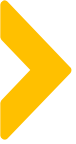 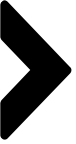 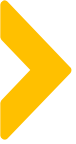 案例概述:售后跟进
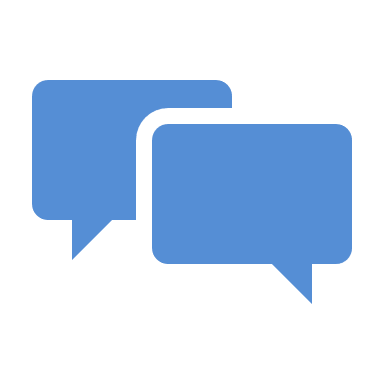 售后服务跟进，促进二次转化
成功购机客户
未成功购机客户
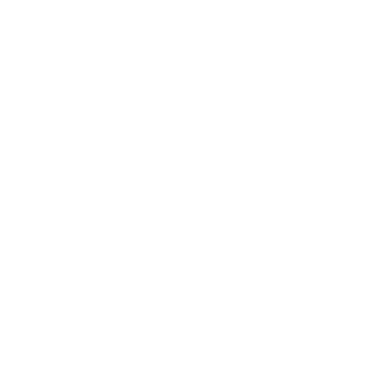 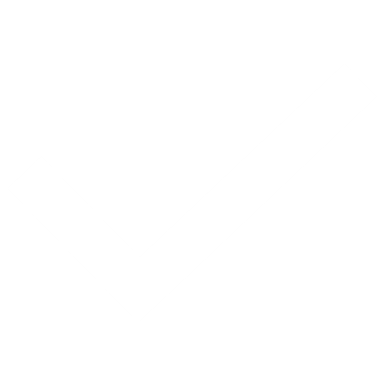 跟进客户手机是否顺利拿到
下次购机活动再次触达
添加终端购买客户标签
相关业务(宽带、流量)再次转化
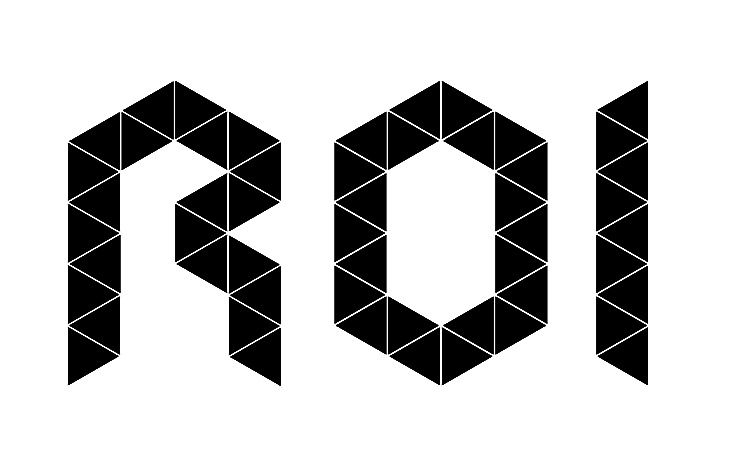 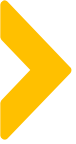 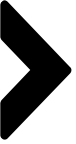 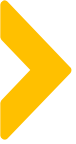 案例概述:活动数据
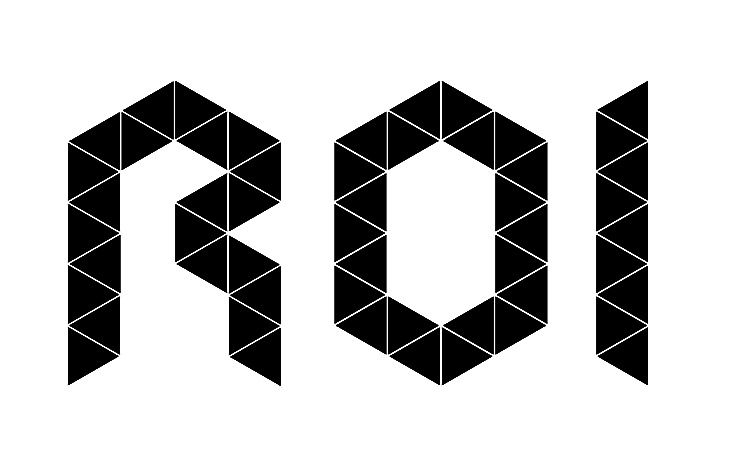 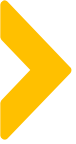 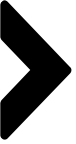 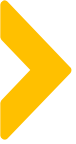 案例中亮点及可复用的点
1    通过话题炒作+提前种草，引起粉丝关注及产生购买意向。

2    通过社群/朋友圈互动的粉丝，形成新的精准标签，进行1V1沟通。

3    售后服务跟进，形成二次成交标签，促进二次转化。
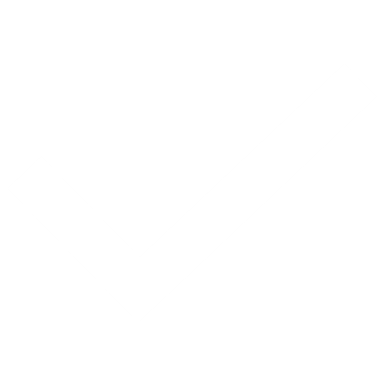 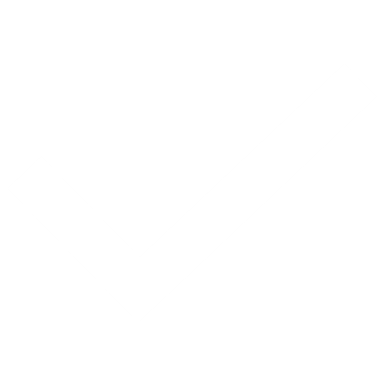 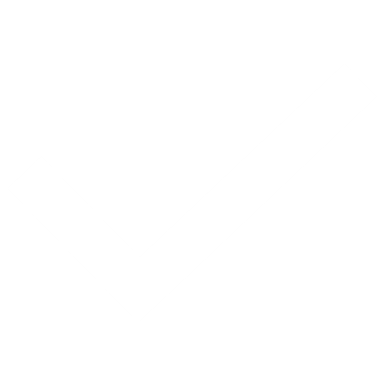 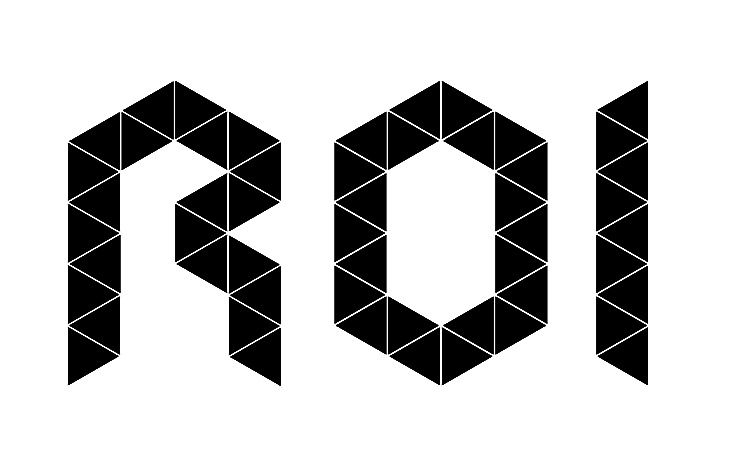 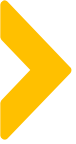 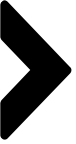 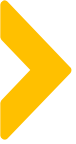 案例中待优化点及改善方案
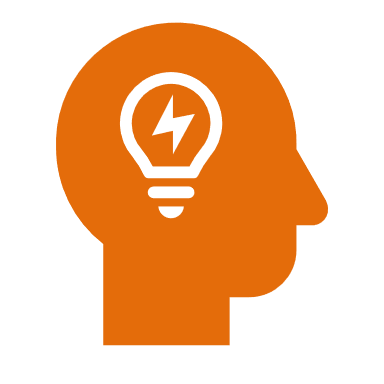 后期改善方案
发现问题
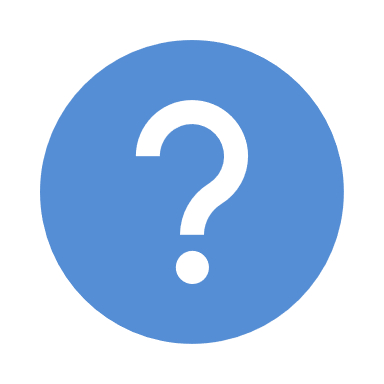 1、口令红包卡券没有提前准备好，延误推送时机。
1、口令红包提前上架
2、活动物料都要准备好
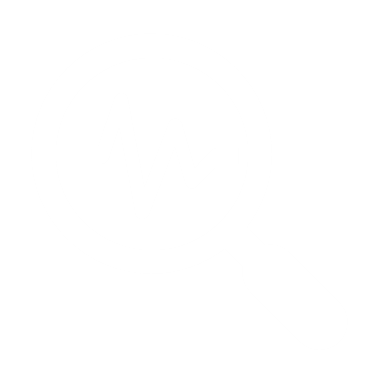 预告阶段
1、一次性全量群发，咨询人数过多，回复时间长，影响转化效果 。
2、全量群发无法避开敏感客户。
1、建议分批次进行客户群发，避免全量集中在一个时间段。比如区分流量套餐来群发。如58以下，主推449元红米，其他档次其他价格。
2、针对不同套餐方案出不同方案的海报，快速响应。
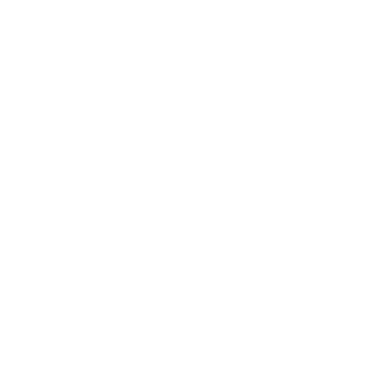 宣传阶段
1、参与活动线下门店数量较少，部分客户距离较远影响转化。
1、 拉取更多渠道门店参与进来，产品统一化，丰富化。
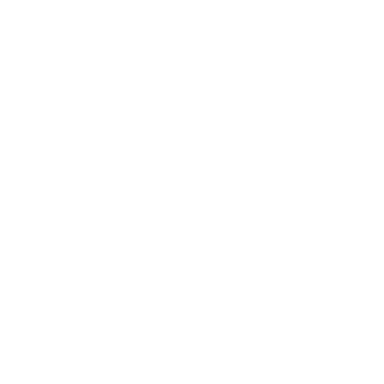 销售转化
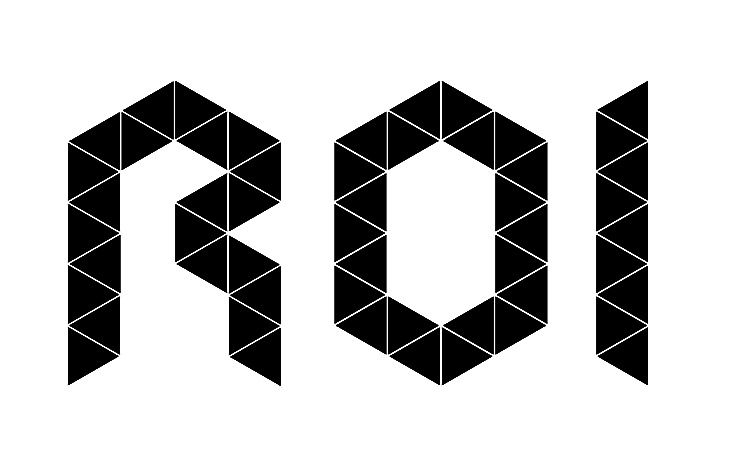 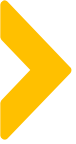 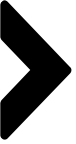 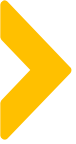 针对案例的延伸思考
1，传统门店优势：线上购机渠道很多，相比移动结合本身的优势进行促销，譬如套卡权益等合约机类型促销，更容易成交，而对于这些业务，渠道门店销售人员更为专业，且客户到店后现场促销氛围也起到推动作用，更好成交。案例证明，从客户到店成交中，部分客户选择了更高价值的产品。
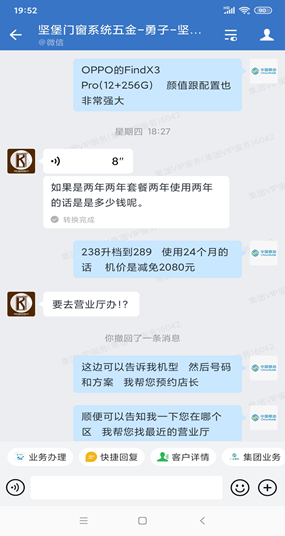 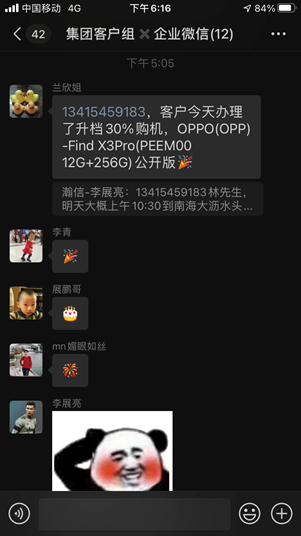 2，打通线上下形成闭环：可通过线上社群营销、裂变等形式活动提前造势，找到精准人群，形成潜力标签，结合线下门店的优势吸引，送客到店。转化后，继续售后跟踪，形成二次标签，多次潜在标签，触发关联销售，提升客户复购能力，打破传统的一锤子买卖，形成线上下销售闭环。
通过荣耀V40海报吸粉,中台引导，匹配客户需求与推荐最优方案，最后购买了更贵的oppo findX3 pro 12G+256G的手机终端。
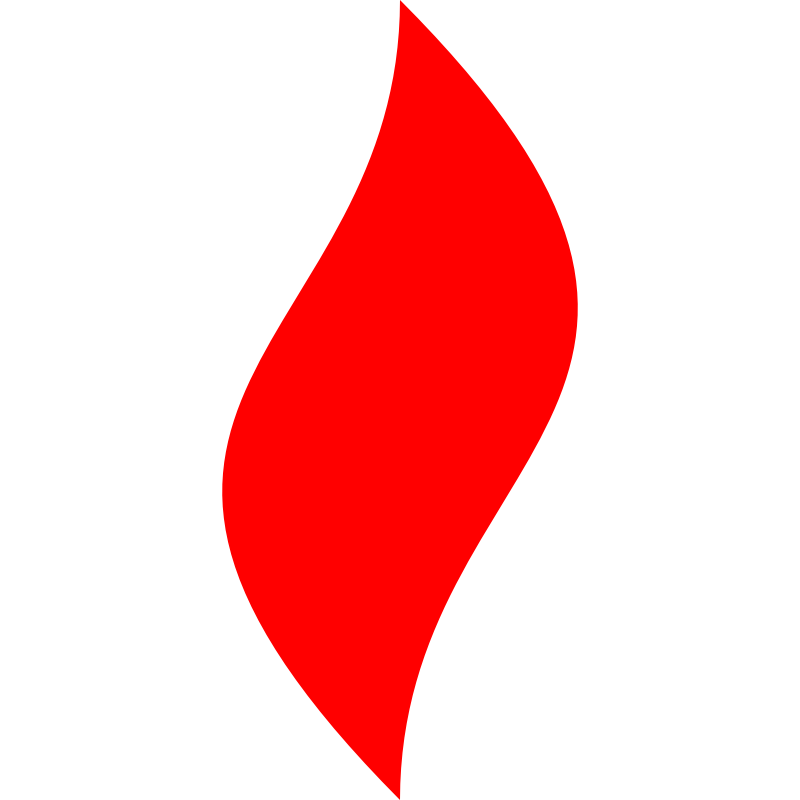 点燃
品牌私域运营中心
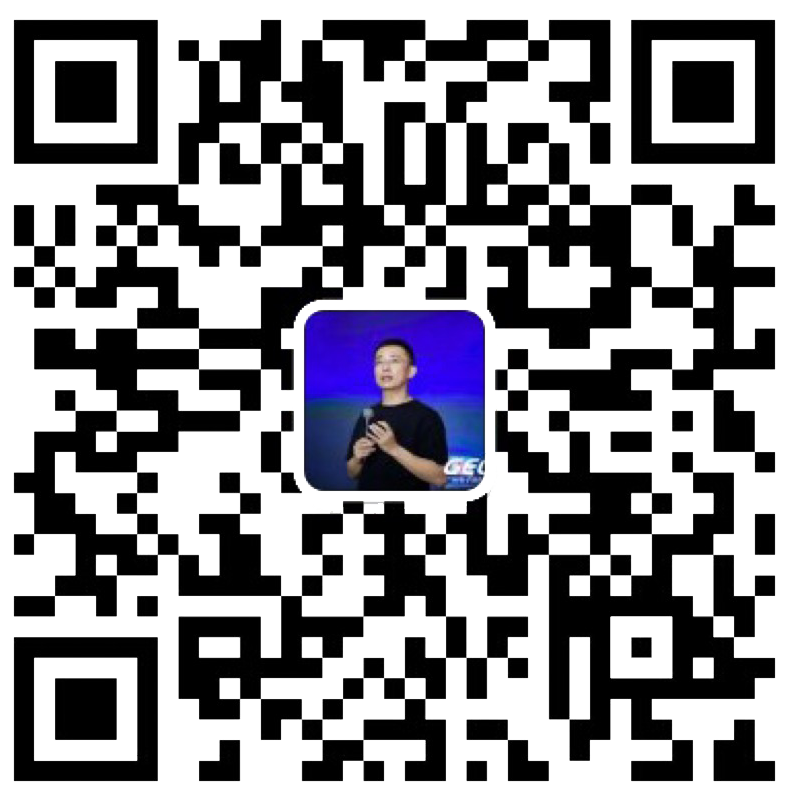 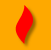 最专业的品牌私域运营服务商
帮你管理最有价值的用户资产
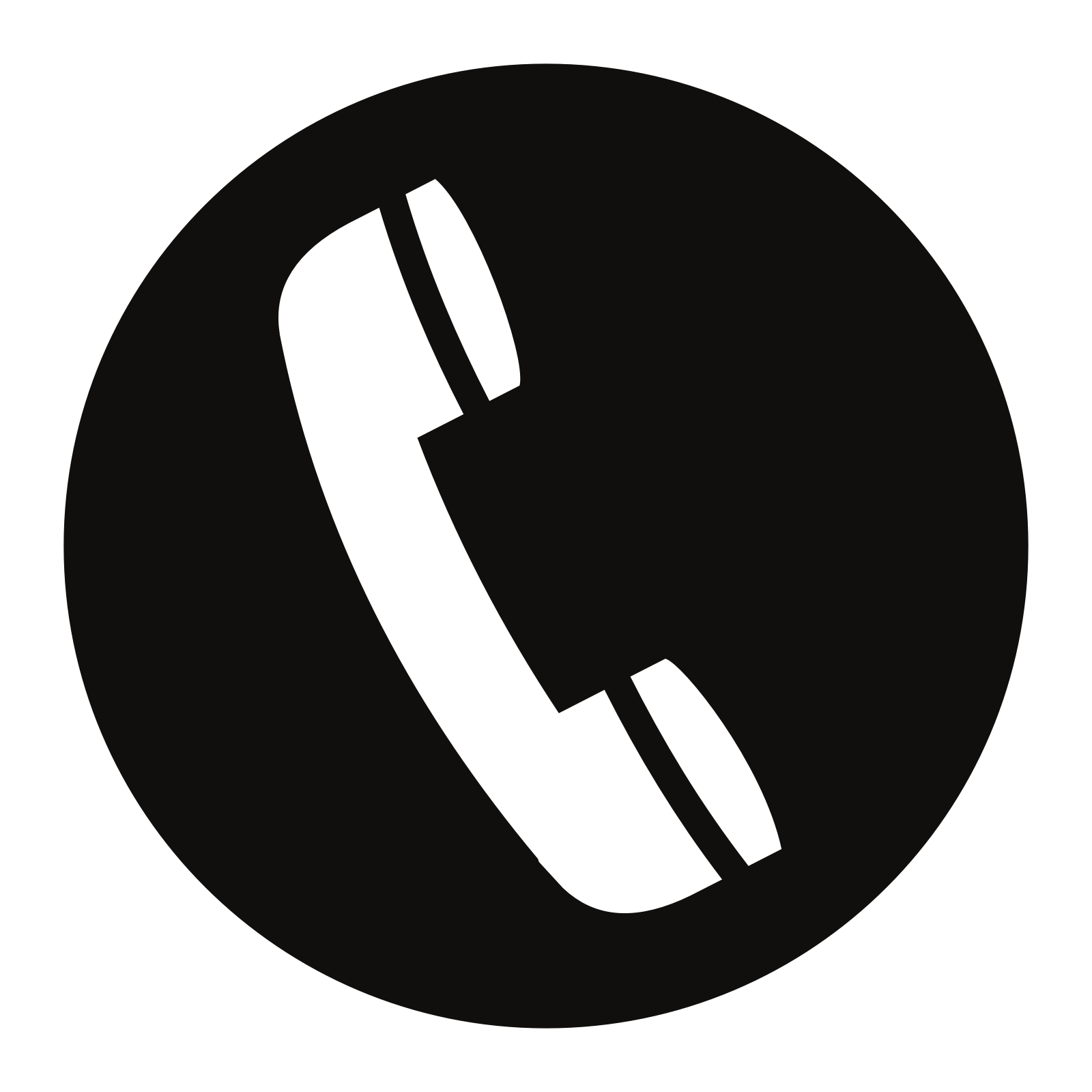 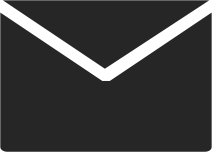 Wei Zi Jun
+86   139  0227  0098
WeChat
510970969@qq.com